MARKETINGOVÁ KOMUNIKACE  (XMK)1. přednáškaTéma: Úvod do marketingové komunikace
Studijní program: Ekonomika a managementObor: Ekonomika a management malých a středních podnikůRočník: 1.Typ studia: navazující (NMgr.)Forma: prezenční
PhDr. Ing. Mgr. Renáta Pavlíčková, MBA
renata.pavlickova@mvso.cz

Olomouc, LS 2021/2022
Obsah předmětu
Úvod do marketingové komunikace
Komunikační proces
Psychologie a marketingová komunikace; úloha emocí
Modely marketingové komunikace; AIDA, ATR, DAGMAR
Komunikační mix a životní cyklus výrobku
Integrované marketingová komunikace a digitální transformace
Reklama, proces plánování reklamy, druhy reklamy, média, reklamní agentury, měření účinnosti reklamy
Podpora prodeje, přímý marketing, telemarketing, public relations, sponzoring, veletrhy, výstavy
Marketingová komunikace mezi organizacemi
Mezinárodní marketingová komunikace
Marketingová komunikace na internetu; textová reklama, bannerová reklama
Trendy marketingové komunikace v 21. století (product placement, guerillová reklama, mobilní marketing, WoM)
Klíčové pojmy kapitoly (opakování)
marketing
cíle marketingu
potřeba
touhy a přání
poptávka
nabídka
produkt
trh
spotřebitel
segmentace trhu
hodnota pro zákazníka
marketingový mix
produkt
cena
distribuce
marketingová komunikace
Marketing
marketing označuje všechny činnosti, procesy, snahy a metody prezentování, propagování, prodeje služeb nebo produktů firmy
předmětem marketingu je také usměrňování a aktivní ovlivňování nabídky firmy, zásadním způsobem tedy ovlivňuje celé podnikání
marketing musí umět správně rozpoznat a poznat současné, ale zejména budoucí potřeby trhu, přesněji potřeby konkrétních skupin zákazníků
marketing v sobě integruje všechny činnosti, které budují silné vztahy se zákazníkema ovlivňují celkovou strategii podniku a jeho postavení na trhu
soustředí se na předprodejní aktivity, zjišťování nebo vyvolávání potřeb zákazníků, a tím také ovlivňuje produktovou strategii firmy, vývoj nových výrobků a služeb, ale i cenotvorbu
Marketing – definování pojmu
Marketing je proces řízení, jehož výsledkem je poznání, předvídání, ovlivňování a v konečné fázi uspokojení potřeb a přání zákazníka, a to efektivním a výhodným způsobem zajišťujícím splnění cílů organizace.
Marketing můžeme definovat jako společenský a manažerský proces, jehož prostřednictvím uspokojují jednotlivci i skupiny své potřeby a přání v procesu výroby a směny výrobků, či jiných hodnot.
Marketing je oblast podnikání, která je založena především na vztazích se zákazníky.
Marketing je uspokojení potřeb zákazníka na straně jedné a tvorba zisku na straně druhé. 
Marketing je management trhu.
Cíle marketingu
primárním cílem marketingu je vyhledávat nové zákazníky příslibem získání výjimečné hodnoty, a udržet si stávající zákazníky uspokojením jejich potřeb za současného vytváření zisku
alternativní cíle
Poptávka a hodnota
souhrn produktů (zboží nebo služeb), které jsou zákazníci schopni zakoupit
aby byl zákazník po nákupu spokojen, musí mít pro něj produkt patřičnou hodnotu
čistá hodnota
marketingová hodnota
Citlivost poptávky
poptávka je ekonomická veličina vyjadřující objem výrobků nebo služeb, které chce zákazník koupit na trhu za určitou cenu
elastická poptávka (pružná)
neelastická poptávka (nepružná)
Kvantifikace poptávky
Jak velká je poptávka?
Kterými ukazateli ji měříme?
Kde vzniká poptávka?
Čím je poptávka dána?
Je poptávka uspokojena?
Jak velký je tento trh?
Marketéři a poptávka
marketér je někdo, kdo pátrá po reakci (pozornosti, nákupech, hlasech, darech) jiných, jimž říkáme perspektivní zákazníci
marketéři dokáží obratně stimulovat poptávku po produktech společnosti
marketéři nesou odpovědnost za řízení poptávky
manažeři marketingu se pokoušejí ovlivnit úroveň, načasování a skladbu poptávky, aby se splnili cíle společnosti
v poptávce je možných 8 různých stavů (typy poptávky)
Typy poptávky
negativní poptávka
nulová poptávka
latentní poptávka
klesající poptávka
nepravidelná poptávka
plná poptávka
nadměrná poptávka
nezdravá poptávka
Typy poptávky
negativní poptávka – spotřebitelům se výrobek nelíbí, a mohou dokonce i zaplatit za to, aby se mu vyhnuli
nulová (neexistující) poptávka – spotřebitelé buď o výrobku nevědí, nebo o něj nejeví zájem
latentní poptávka – spotřebitelé projevují silný zájem, který existující výrobek nedokáže uspokojit
klesající (snižující se) poptávka – spotřebitelé začínají kupovat výrobek méně často, nebo ho přestávají kupovat úplně
nepravidelná poptávka – nákup spotřebitelů se liší podle ročního období, měsíce, týdne, dne, nebo dokonce hodin
plná poptávka – spotřebitelé výrobek uvedený na trh kupují adekvátně
nadměrná poptávka – výrobek si chce koupit více spotřebitelů, než je možné
nezdravá (škodlivá) poptávka – spotřebitele mohou přitahovat výrobky s nežádoucími společenskými důsledky
Marketingový mix – strategie versus taktika
na marketingový mix můžeme pohlížet jako na součást marketingového strategického řízení, nebo jako na nástroj taktického řízení
strategie – Děláme správné věci?
taktika – Děláme věci správně?
Marketingový mix
souhrn nástrojů marketingu působících na trhu
koncept 4P
Product
Price
Place
Promotion
potřebný soulad všech nástrojů
Koncept 4C v návaznosti na 4P
smyslem není hledat různé počty nebo odlišná počáteční písmena, nýbrž změnit myšlení
řešení potřeb zákazníka (Customer solution)
náklady vzniklé zákazníkovi (Customer cost)
dostupnost řešení (Convenience)
komunikace (Communication)
Produkt
jakákoliv nabídka, která je určena trhu za účelem uspokojení určité potřeby
hmotný dokončený výrobek
produkty v různém stádiu dokončenosti
služby
myšlenky
Produkt
funkce produktu
produktové strategie
produktové politiky
výrobkový mix
vývoj nového produktu
životní cyklus produktu
řízení značky
analýza značky
Cena
částka, za kterou jsou produkty nabízeny na trhu
je jedinou součástí marketingového mixu, který hmatatelně přináší příjem
je nejpružnějším prvkem mixu, lze ji velmi rychle měnit
bývá rozhodujícím faktorem pří výběru zboží zákazníkem
Cena
funkce ceny
faktory ovlivňující tvorbu ceny
proces stanovení ceny
cíle firmy a stanovení ceny
cenové strategie
cenové politiky
metody tvorby cen
slevy
cenová kontrola/cenové analýzy
Distribuce
proces, kterým se zboží nebo služba dostává ke správnému zákazníkovi, na správné místo, ve správném množství, stavu a čase
představuje celý komplex činností zaměřených na výběr kanálu prodejen a všechny procesy spjaté s pohybem výrobků od výrobce ke konečnému spotřebiteli
Distribuce
funkce distribuce
cíle distribuce
formy distribuce
distribuční strategie
distribuční politiky
distribuční kanály
organizace prodeje
Marketingová komunikace
výrazné změny na přelomu 20. a 21. století
změna na poli mediální scény
prolnutí nadlinkové a podlinkové komunikace
změna cílových skupin
transformace řady marketingových technik ve specializované obory (např. digitální marketing, guerilla marketing, mobilní marketing, virální marketing)
koordinace marketingových komunikačních aktivit s cílem ovlivnit postoje nebo chování spotřebitelů, zahrnuje aktivity určené ke komunikaci se zákazníky, kteří jsou informováni o produktech a povzbuzováni k jejich nákupu
informuje, přesvědčuje nebo připomíná spotřebitelům vlastnosti a dostupnost produktů
Marketingová komunikace
základní typy komunikace
interpersonální komunikace
skupinová komunikace
masová komunikace
komunikační proces
přenosový model
Marketingová komunikace
proces masové komunikace
zdroj
kódování
sdělení
dekódování
příjemce sdělení
cíle marketingové komunikace
výběr komunikační strategie
modely marketingové komunikace
Děkuji vám za pozornost
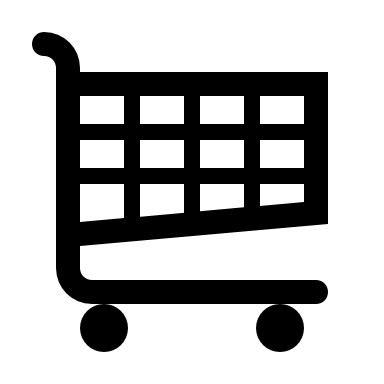